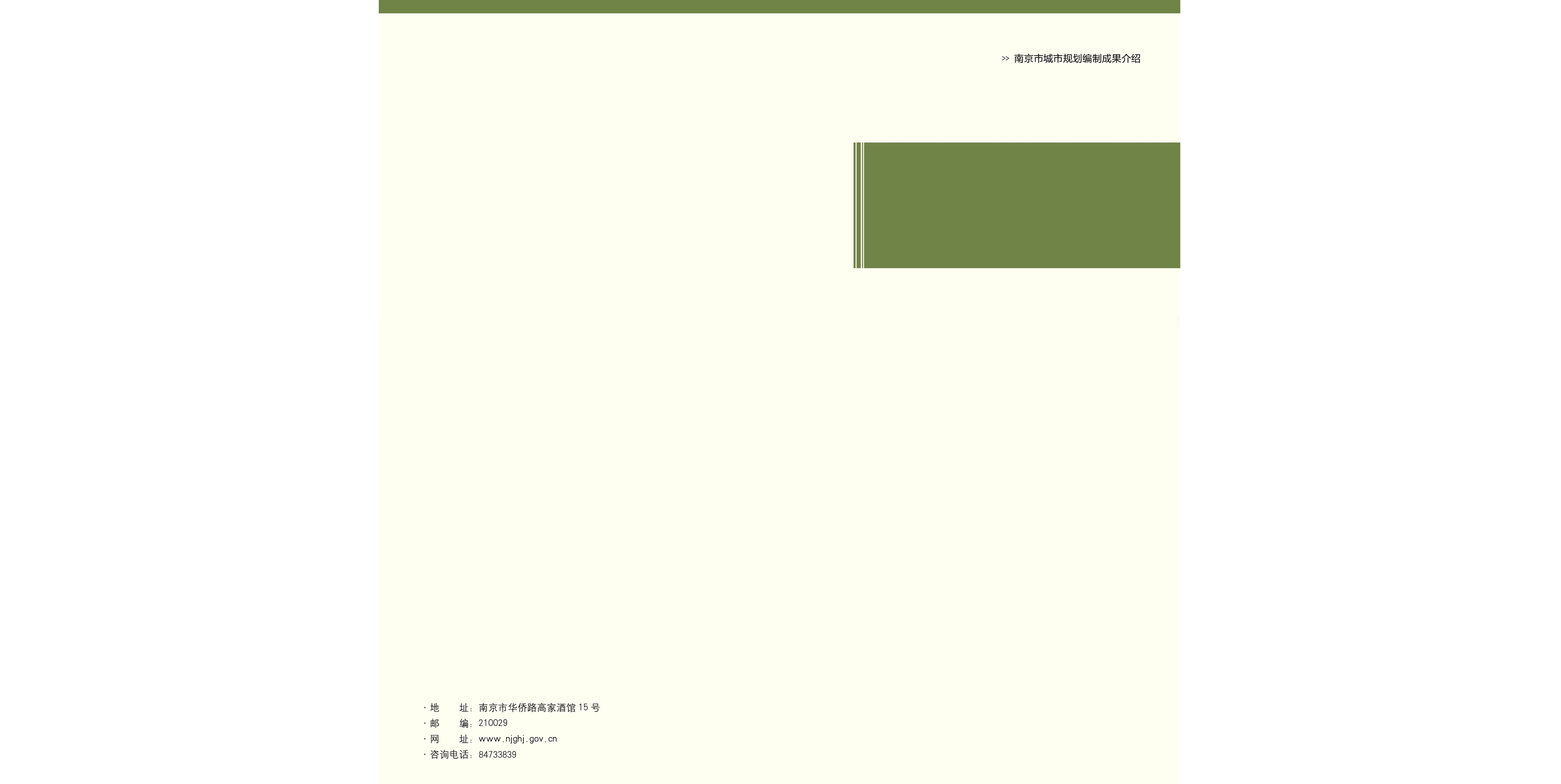 前言

为盘活闲置土地，优化用地布局，促进软件谷产城融合，拟结合片区发展需求对现状局部地块用地性质及指标进行优化。南京市规划和自然资源局会同雨花台区组织编制了《南京雨花台高新区控制性详细规划及城市设计整合》MCd060-10规划管理单元图则修改成果。
根据《中华人民共和国城乡规划法》，现将《南京雨花台高新区控制性详细规划及城市设计整合》MCd060-10规划管理单元图则修改成果向社会予以公布。
《南京雨花台高新区控制性详细规划及城市设计整合》
MCd060-10规划管理单元图则修改
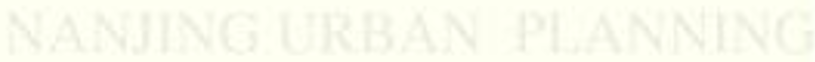 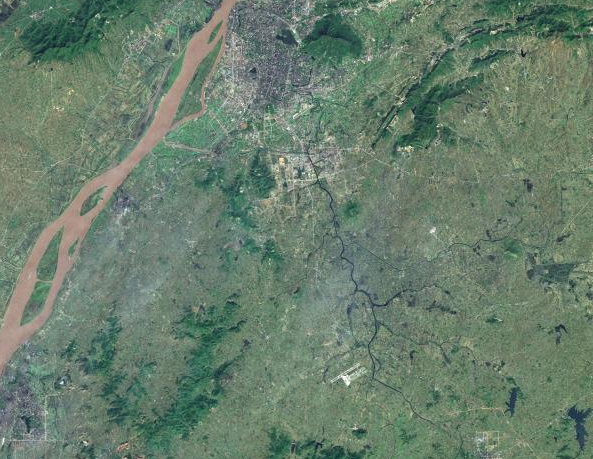 说明
1、本材料是为方便公众了解城乡规划而制作的参考性文件。
2、控制性详细规划是城乡发展的控制与引导性文件，不代表具体的项目实施计划和实施方案。一旦有建设行为，应依据批准的具体项目建设方案实施。
3、城乡规划是不断优化更新的过程，规划内容以南京市规划和自然资源局存档备查的最新版本为准，同一地区同内容深度规划若有更新，南京市规划和自然资源局将依法在局网站上公布，本材料自动作废。
4、本材料版权及解释权归南京市规划和自然资源局所有，未取得版权人的书面授权，谢绝改变、分发、发布或使用本材料图文资料。
地 址：南京市鼓楼区中山路171号
邮 编：210005
网 址：http://ghj.nanjing.gov.cn
电 话：025-52790350
南京市规划和自然资源局
二O二一年十一月
地       址：南京市鼓楼区中山路171号
邮       编：210005
网       址：ghj.nanjing.gov.cn
咨询电话：025-85800875
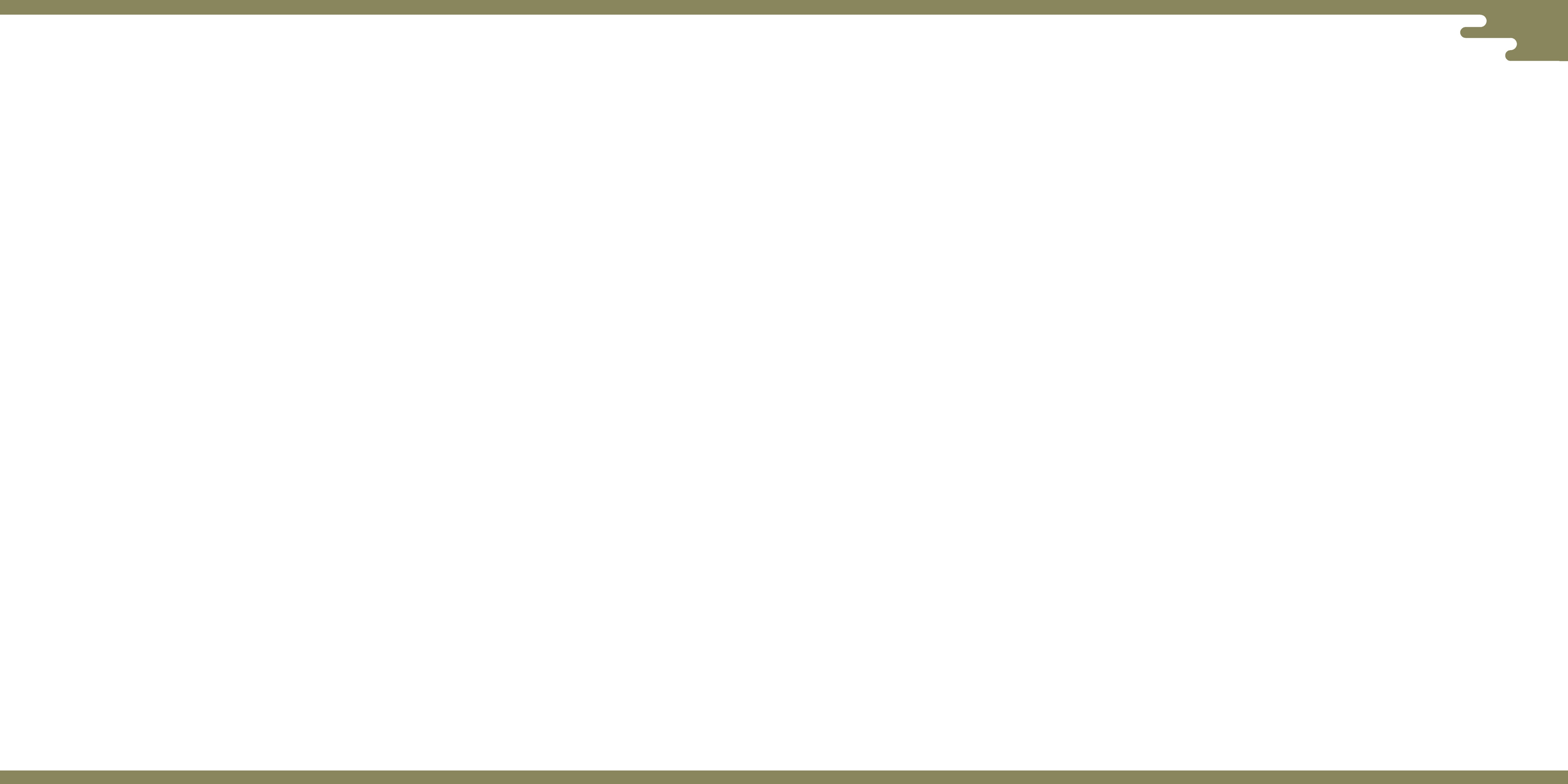 《南京雨花台高新区控制性详细规划及城市设计整合》MCd060-10规划管理单元图则修改
《南京雨花台高新区控制性详细规划及城市设计整合》MCd060-10规划管理单元图则修改批后公布
区位及范围
规划内容
1、将左侧科研设计用地（ B29a ）调整为三块用地，并优化控制指标；
（1）北部科研设计用地（B29a )，面积3.74公顷，容积率≤1.5，高度≤ 40米（高度和容积率按现状建筑控制），建筑密度与绿地率保持不变；
（2）中部商办混合用地（ Bb ），面积5.62公顷，容积率≤ 4.0，建筑密度≤ 45%，高度≤ 50米（局部可超过50米，但不超过80米），绿地率≥ 25%，可配置不超过50%地上建筑面积的酒店式公寓；
（3）南部科研设计用地（B29a），面积2.32公顷，容积率≤ 2.5，建筑密度≤ 40%，高度≤ 35米，绿地率≥ 30%。
2、将右侧商办混合用地（ Bb ）调整为科研设计用地（ B29a ），并优化控制指标，建筑密度≤ 35%，高度≤ 130米，绿地率≥30%。
调整后图则
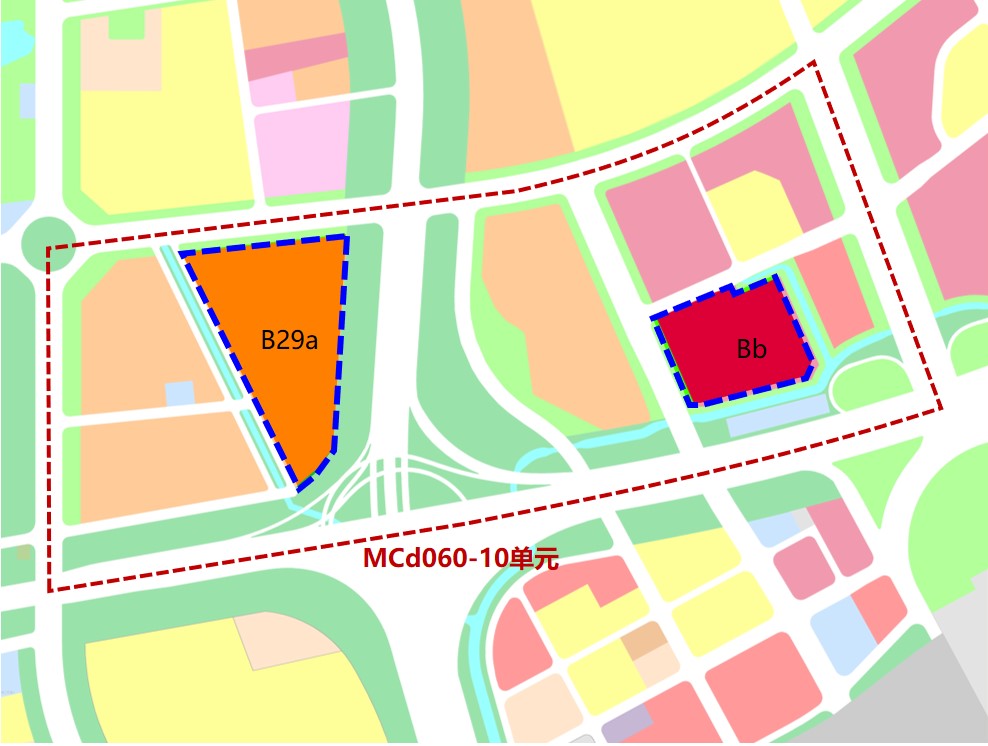 《南京雨花台高新区控制性详细规划及城市设计整合》MCd060-10规划管理单元图则范围北至软件大道、南至绕城高速、西至花神大道、东至玉兰路，总面积约133.71公顷。
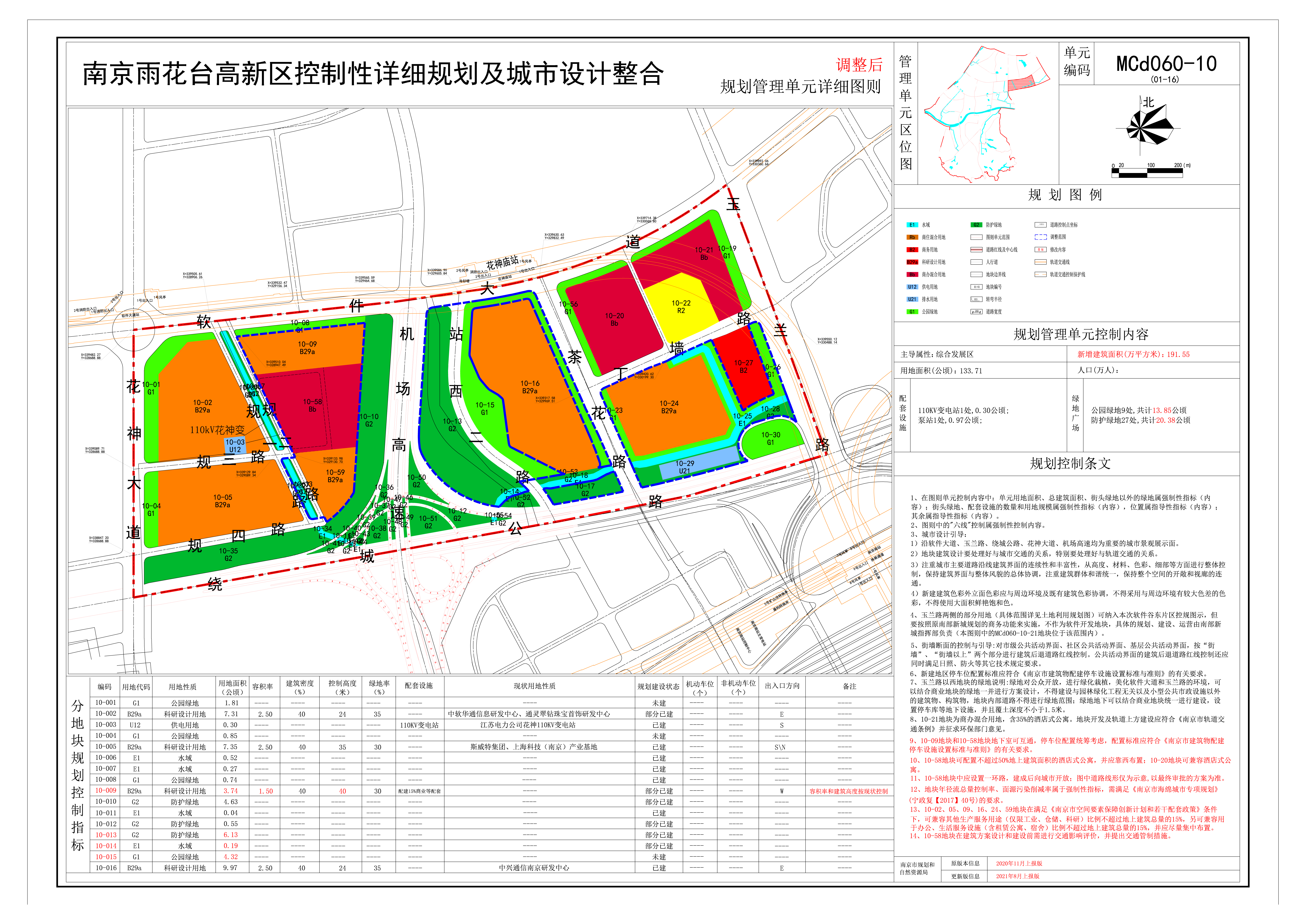 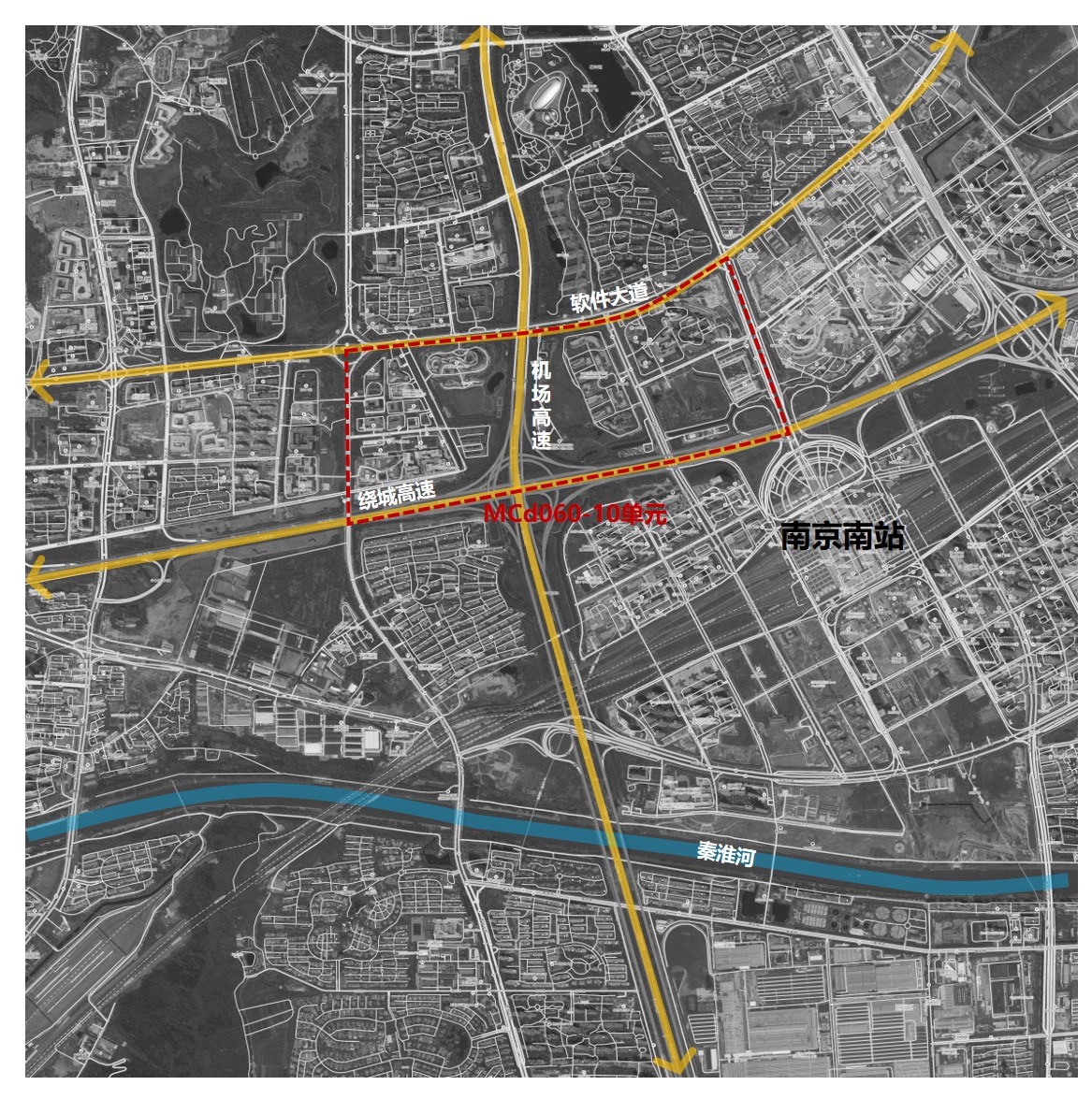 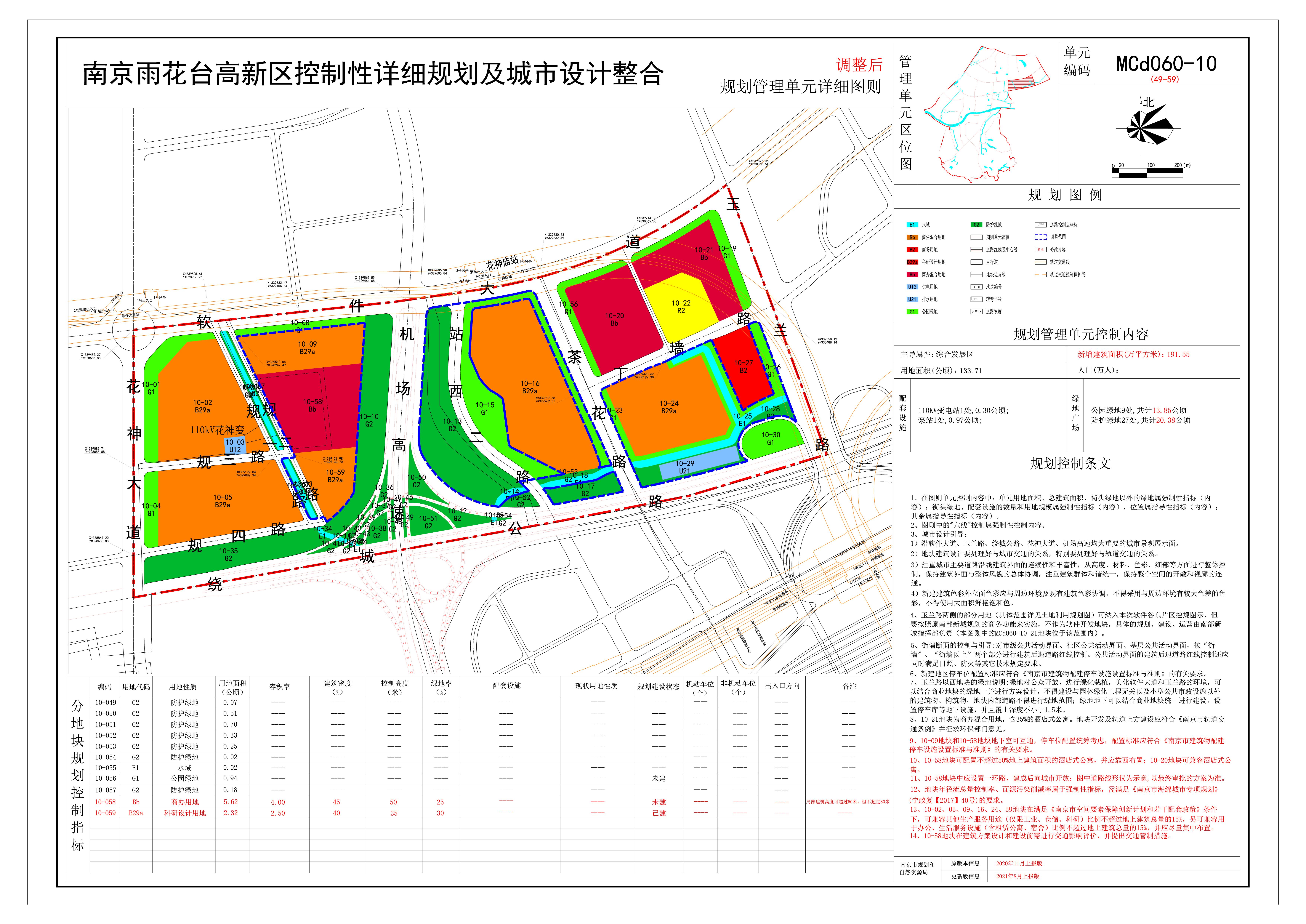 调整前
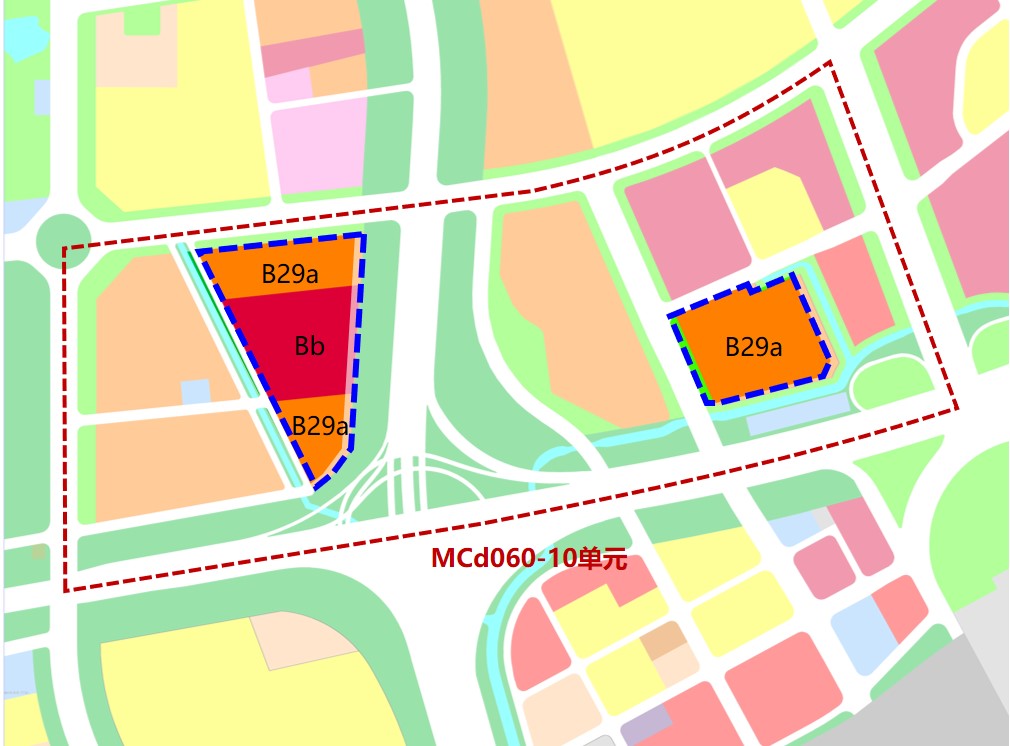 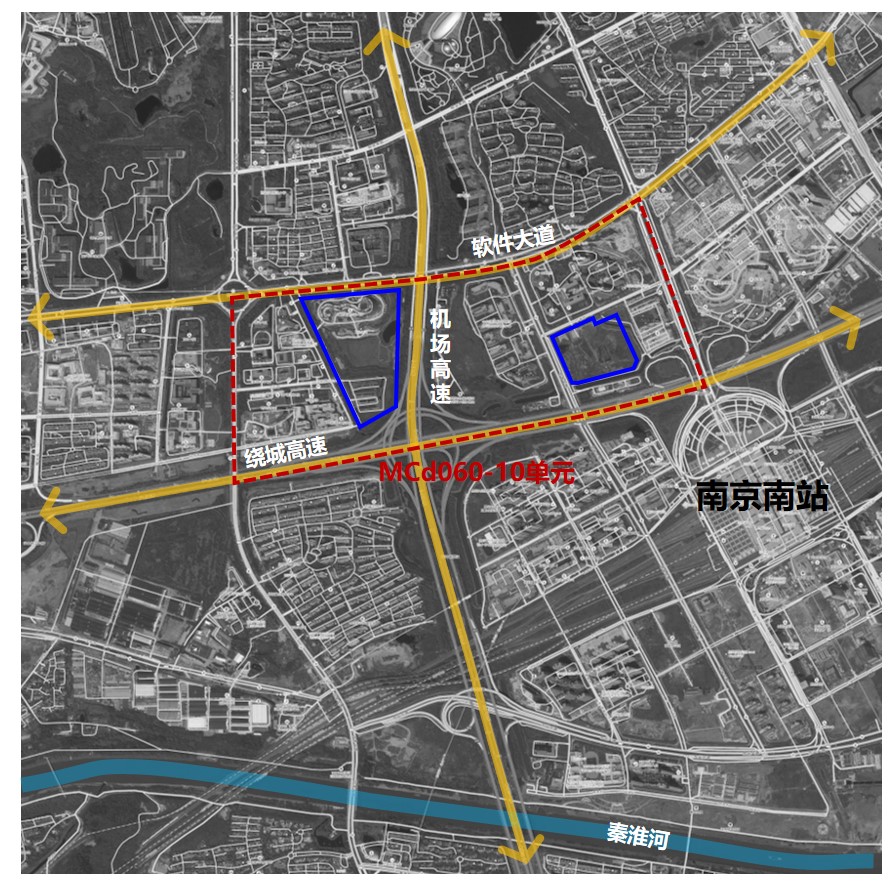 拟调整地块
拟调整地块
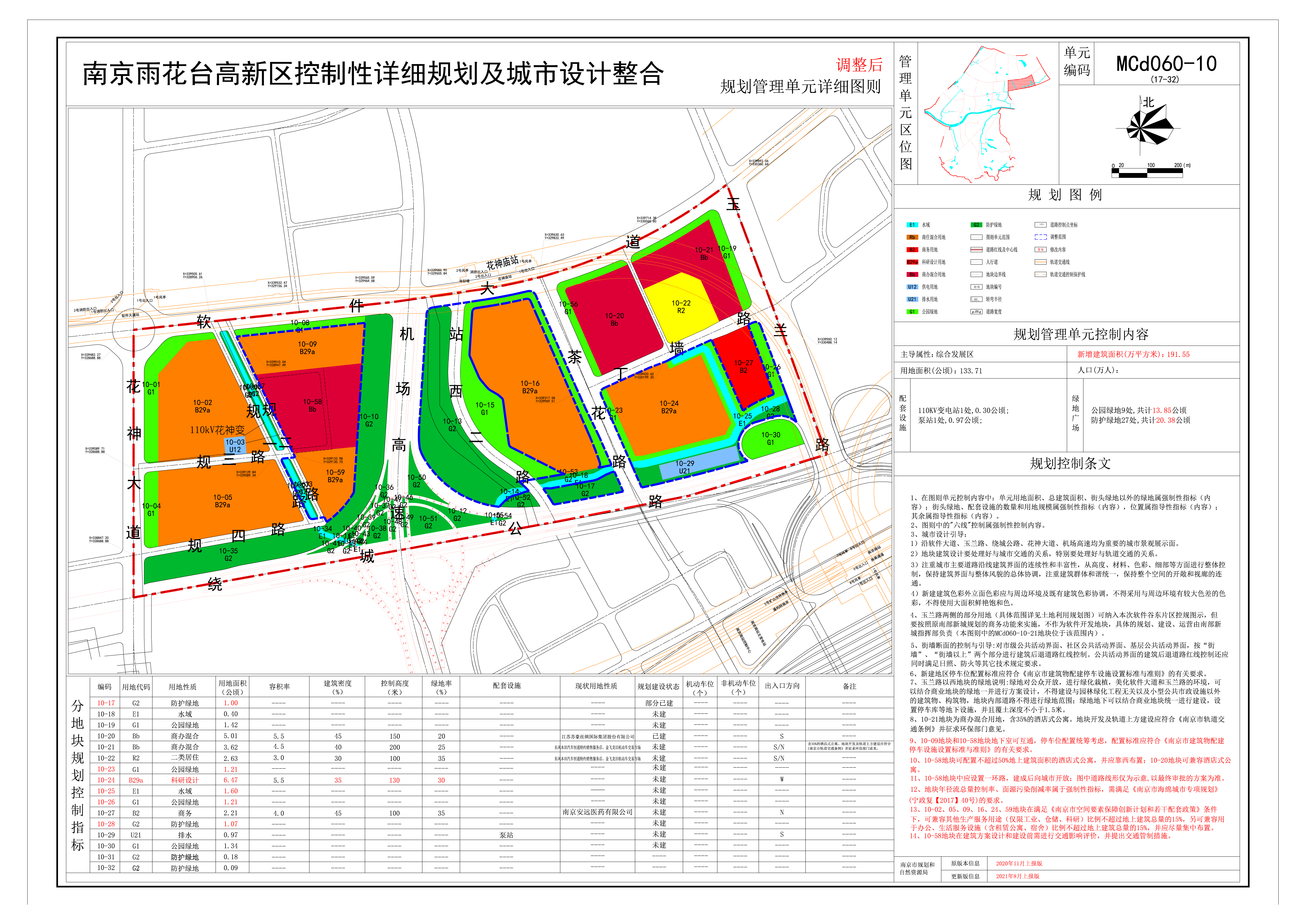 调整后